To Regulate or not to Regulate Infrastructure Markets
Abdul Musoke & Mbaga Tuzinde
Uganda Communications Commission
The African Infrastructure Journey
Network infrastructure portfolio has traditionally been a key market differentiator in many African telecommunications markets.
It was indeed common place for network operators to boast about network size in terms of kms of cable (usually copper) as well as number of masts owned.
Number of masts owned was many a time used as a proxy to network coverage
The NRA and Infrastructure Regulation
Up until the late 2000s, National Regulatory Authorities were oblivious to lost opportunities in the then Build – to – Own infrastructure models
Indeed in many a story, NRAs would point to the number of built towers as a proxy for Foreign Direct Investment, jobs created and overall industry growth
Many inaugural communication laws bestowed upon telecom licensees Rights of Ways on national highways. This left the metropolitan authorities very little leverage in the matter of Rights of Way issuance
In addition, most legislation mandated redundancy routes for fibre as a means to limit service down time. This resulted in a typical MNO maintaining full time fiber routes for redundancy and attendant duplicity
Road to Infrastructure Sharing – SITE SWAPs
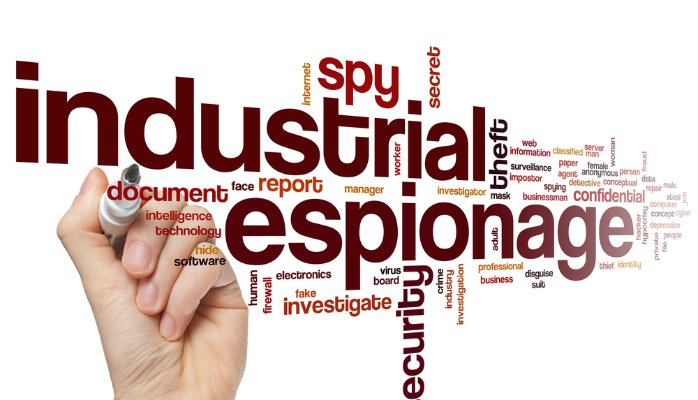 Towards the end of the first decade of the Century, many African markets saw slight changes in Infrastructure ownership
In an effort to save on capital and operational outlays, many operators adopted SITE SWAP models in which competitors would swap tower space for no monetary compensation.
While the benefits were/are obvious, site swap models necessitate a degree of transparency on the location and capacity of network towers/elements
Swapping parties would have to disclose to direct rivals the location of towers and BTS details
Many a time this could be used to jeopardize/preempt key market strategies of rivalling players 
As such site swaps remain the exception rather than the norm in many African telco markets
Build to Lease Infrastructure Models
Around 2008, a number of African markets saw the entry of Build – to – Lease and/or acquire to lease infrastructure models
These were largely in the cell site tower space with the entry of actors like;
Helios Towers (Nigeria, Ghana)
American Tower Company (Uganda, South Africa)
IHS Towers (Nigeria, Zambia, Cameroon)
These were later followed by fiber and duct players like;
Google’s C-Squared in Uganda
Wainanchi in Kenya, Uganda and Tanzania
Photo Credit - Dunmain
Regulatory Response
Again many National Regulatory Authorities have only encouraged the market development with limited regulatory intervention

This inaction could in part be attributed to obvious CAPEX and OPEX savings that would lower entry barriers for new actors as well as a genuine lack of experience in the space.

Also, some of the new passive infrastructure providers have argued that theirs is a non-telco service that offers civil works/structures that may not necessarily fall under the jurisdiction of NRAs

In their argument, it is argued that construction and environmental assessment permits are sufficient and no special licenses are sought
Regulators also remained uncertain of applicable licenses
Regulatory Gaps
The last five years have seen many National Regulatory Authorities undertake market definition and Dominance Assessment reviews
These have been mainly motivated by the growing importance of antitrust regulation following the liberalization of many African markets.
Traditionally, these markets have been characterized by dominant incumbents with a competitive host of fringe actors. 
However recent market assessments have shown that their has been a strategic shift from vertically integrated incumbents holding upstream infrastructure to niche actors specializing in different levels of the telco value chain.
One such segment is the passive infrastructure market  and a number of structural issues are usually present
Key Issues in Passive Infrastructure Markets
Emergent Regulatory Questions
Licensing Regime
Vertical Foreclosure Abuses
While most African markets have migrated to technology neutral licensing regimes, do present license classifications provide enough regulatory protection?
What may be the most appropriate defense to jurisdictional challenges?
Should there be any exemptions?
In some markets, Infrastructure companies may have sister companies at the service layer and hence motivation to foreclose downstream competition to sister firms?
Do we have a good enough insight in the pricing and strategic interaction?
Emergent Regulatory Questions
Transparency
Price Excessiveness
Are similar terms applied to all tenants?
May Infrastructure owners provide privileged access for some?
May we need a Reference/Model tenancy agreement like its common in Interconnect markets?
Do firms enjoy a position that may perpetuate price excessiveness?
Is self provisioning by MNOs a credible threat?
Does our tariff regulation mandate cover this part of the market?
Do we have the costing tools too investigating probable excessiveness
Emergent Regulatory Questions
Costing
Abuse of Trade Secrets
If indeed we have jurisdiction to enforce cost oriented prices, what is the most appropriate costing methodology?
Long Run Incremental Costing or Fully Distributed Costing?
Is disclosure of trade secrets and key strategic plans a possible issue in this market?
How are they best safeguarded
Emergent Regulatory Questions
City Authorities
How do we best collaborate with City authorities and environmental agencies?
Are there model MOUs we could use?
Thank you